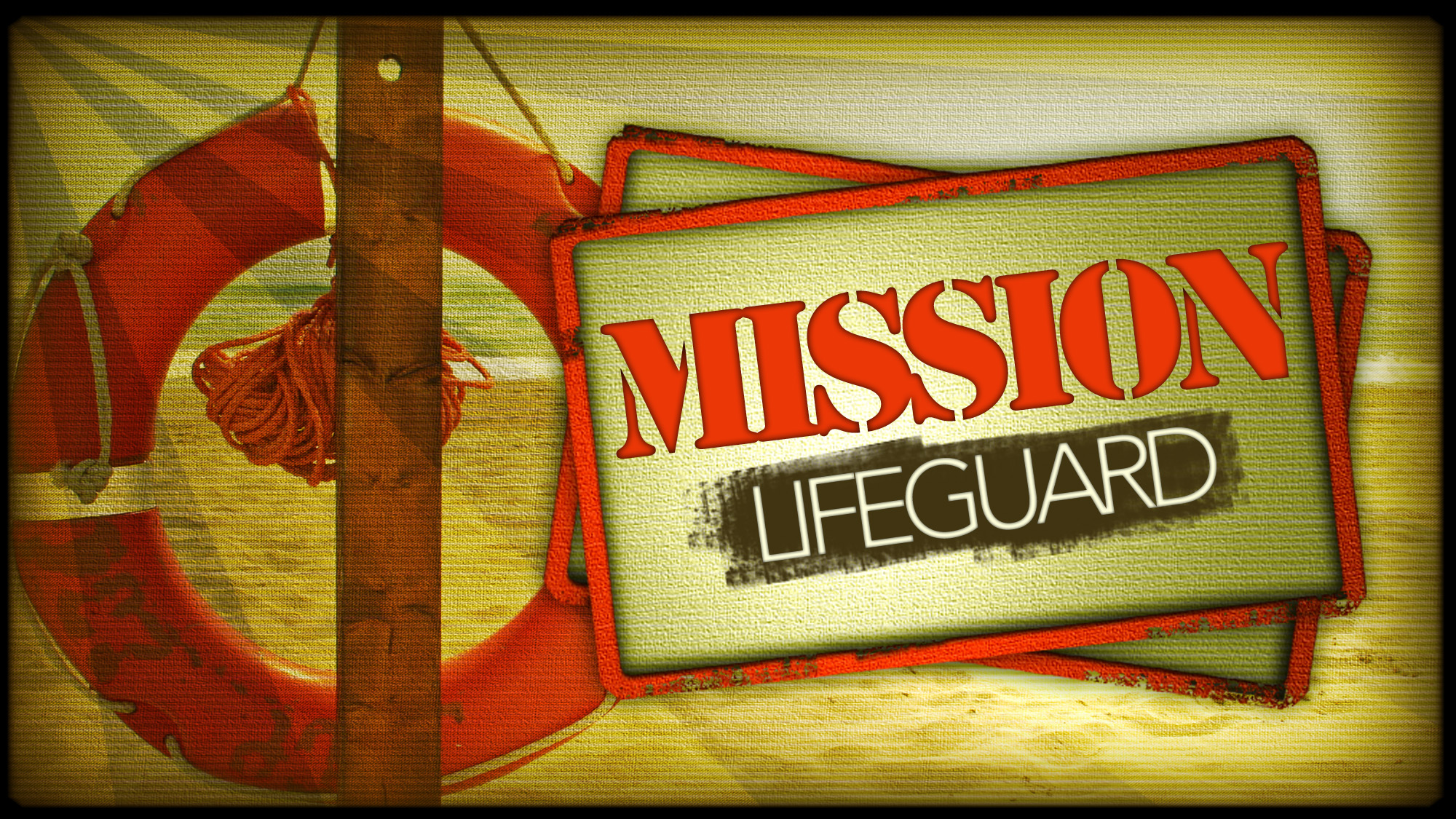 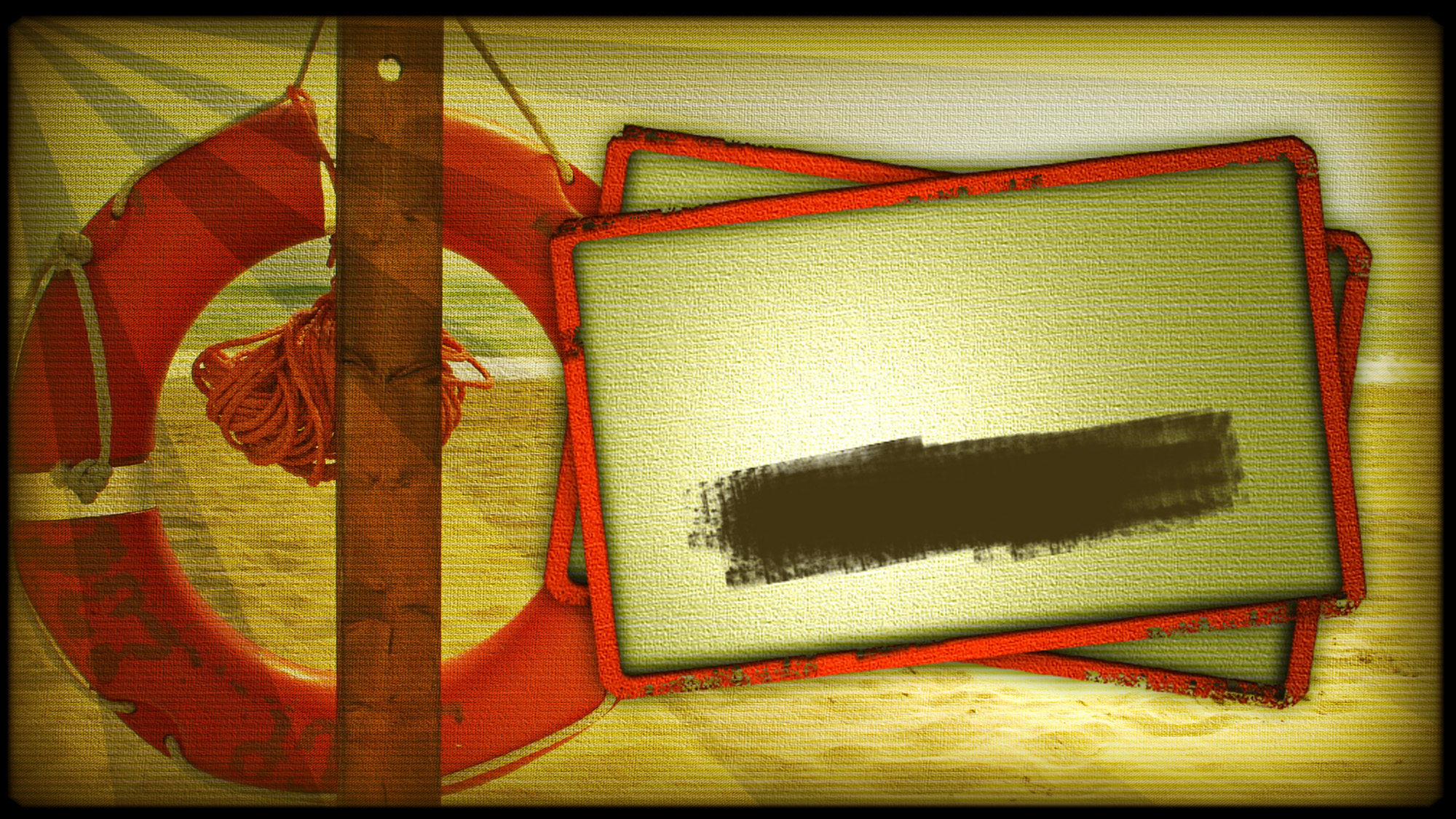 From Swimmer to 
Lifeguard
Chapter 7
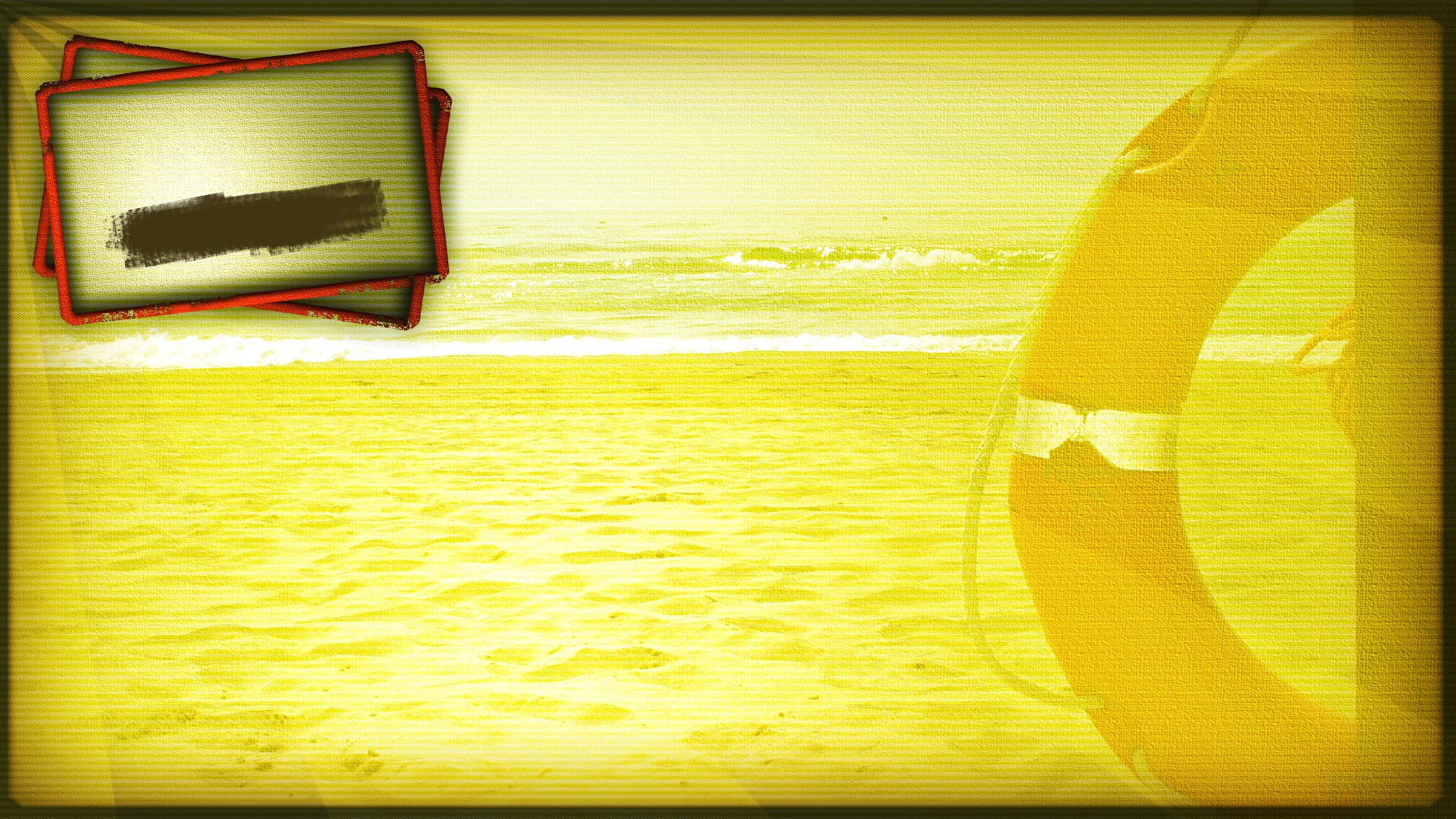 Mission Lifeguard
From Swimmer to 
Lifeguard
Chapter 7
When a person is drowning, what should you do?
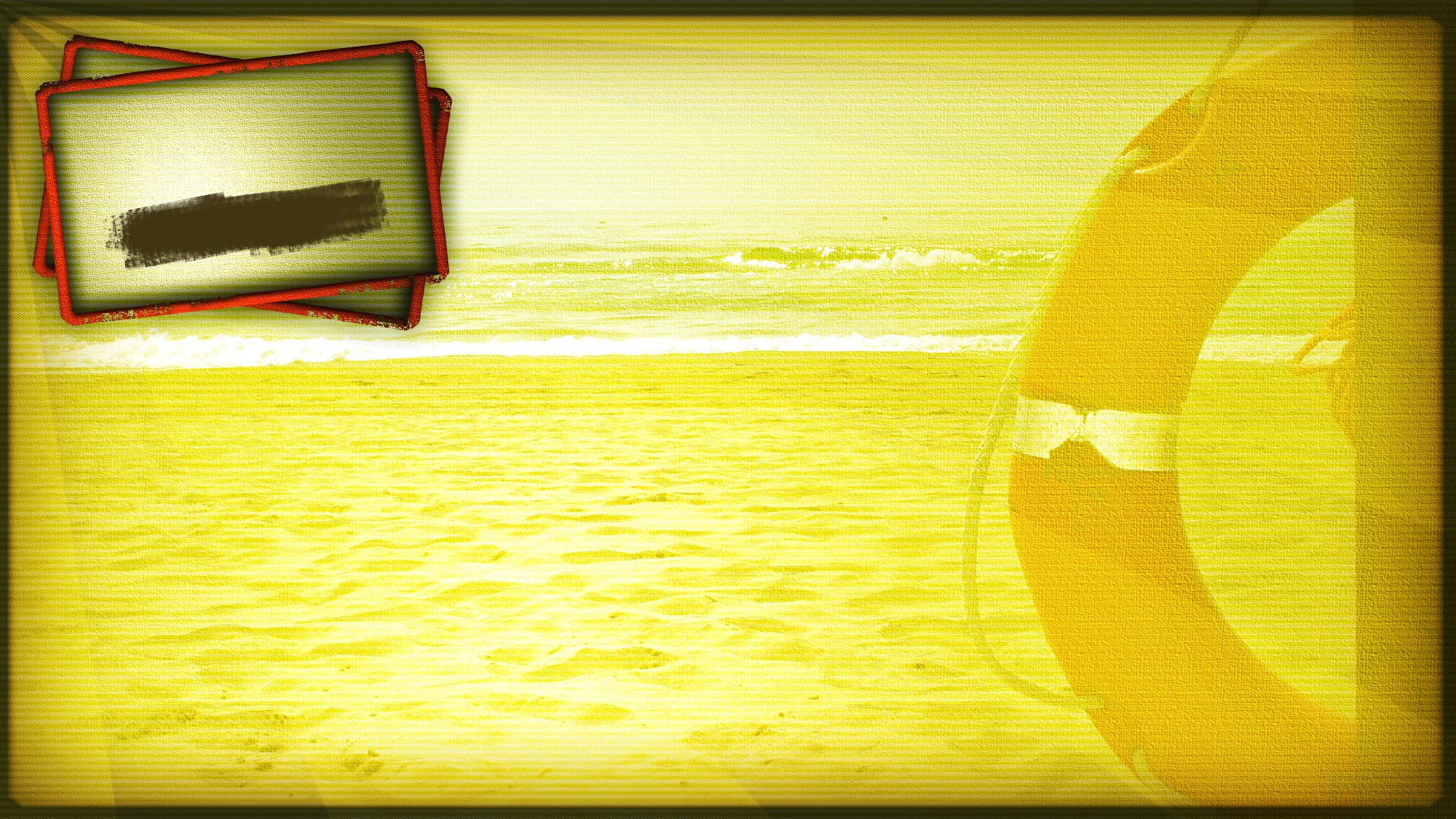 From Swimmer to 
Lifeguard
Chapter 7
Saving a drowning person
isn’t based on the worthiness
of that person.
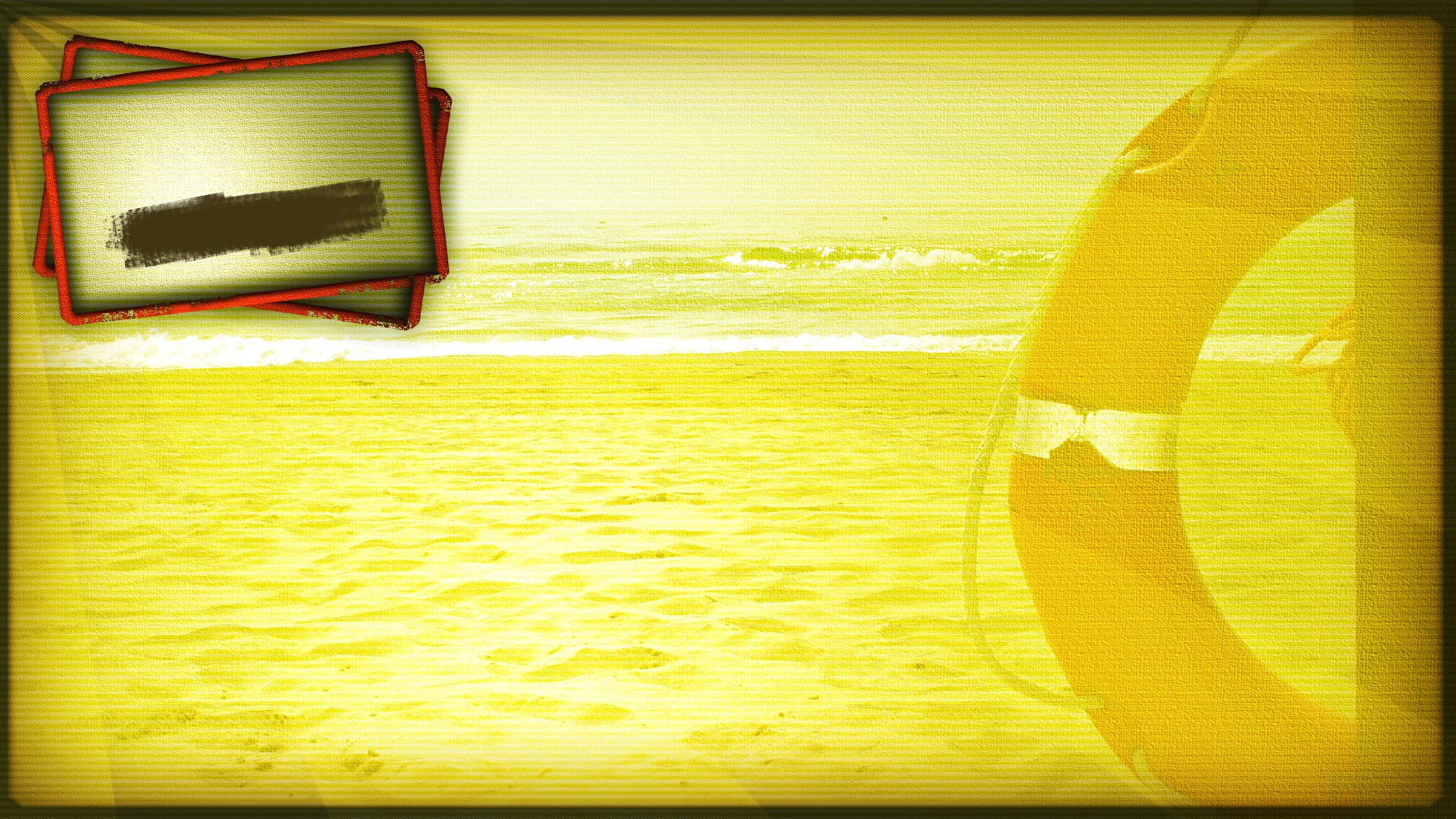 From Swimmer to 
Lifeguard
Chapter 7
God saves us, not because of
the good things we did, but 
because of his mercy and grace.
See Titus 3:3-7
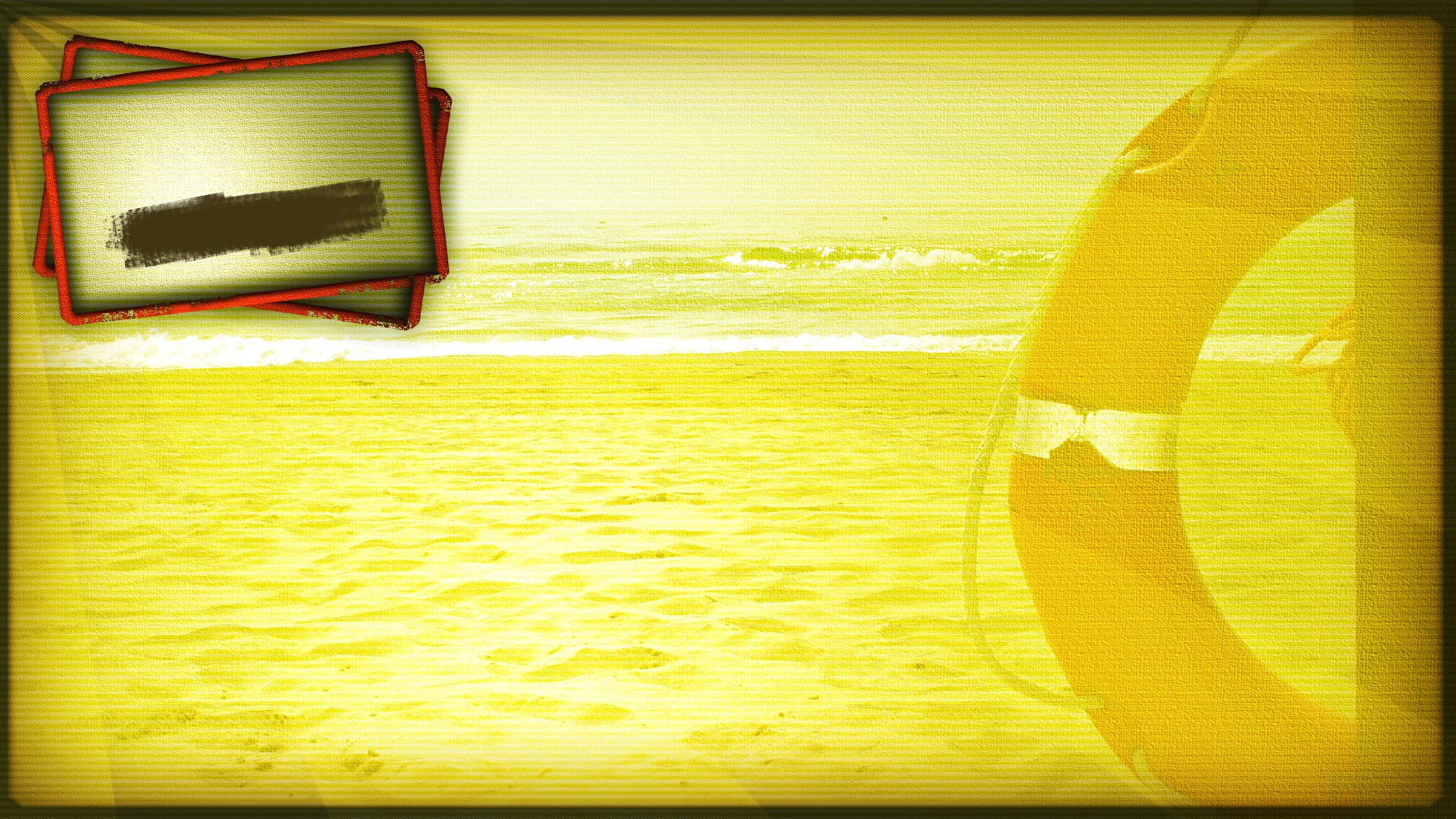 From Swimmer to 
Lifeguard
Chapter 7
Grace saves.  He also empowers
those saved to save others.
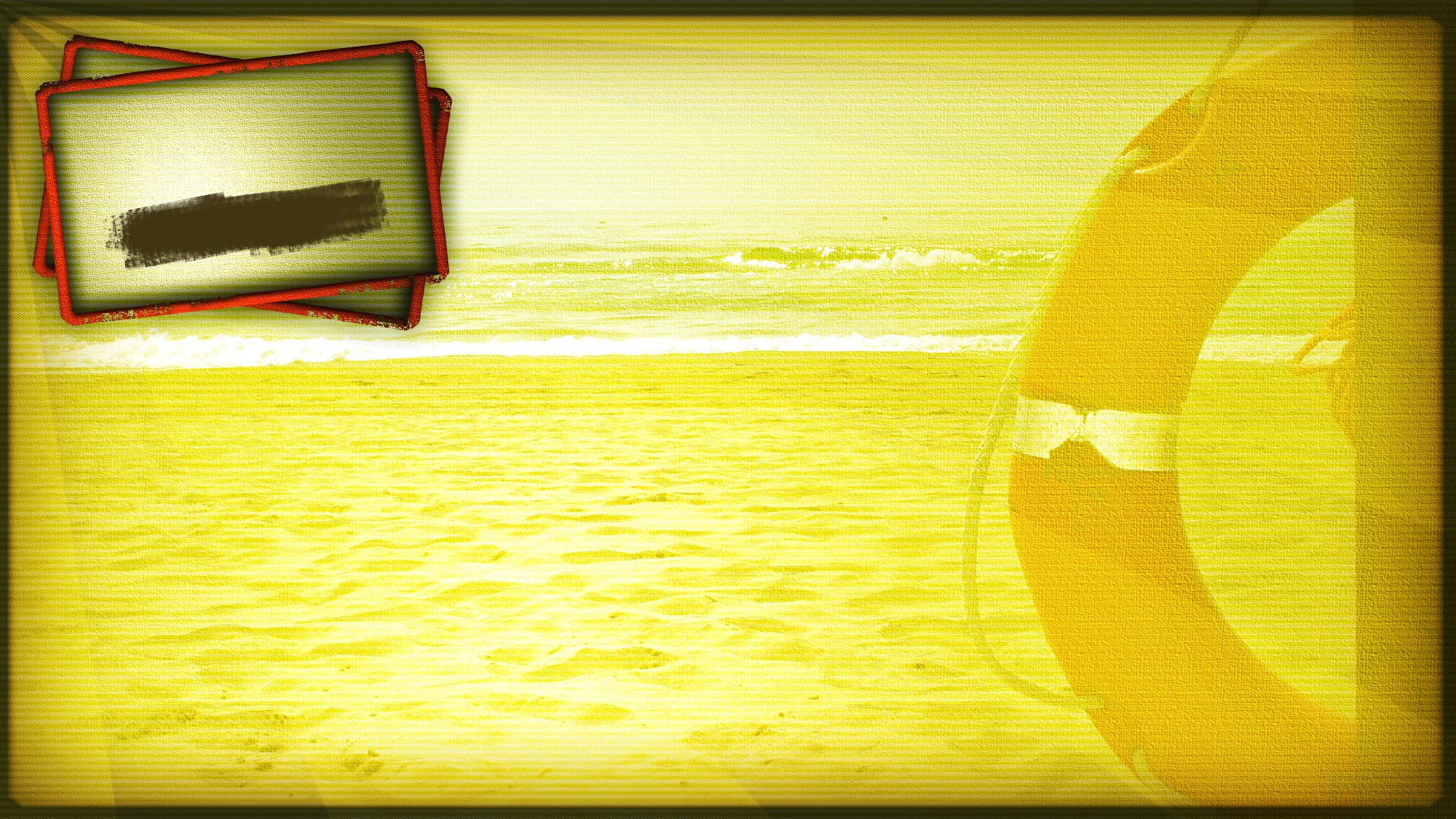 Giving them a voice
From Swimmer to 
Lifeguard
Chapter 7
Tips on involving the lost and missing in the church
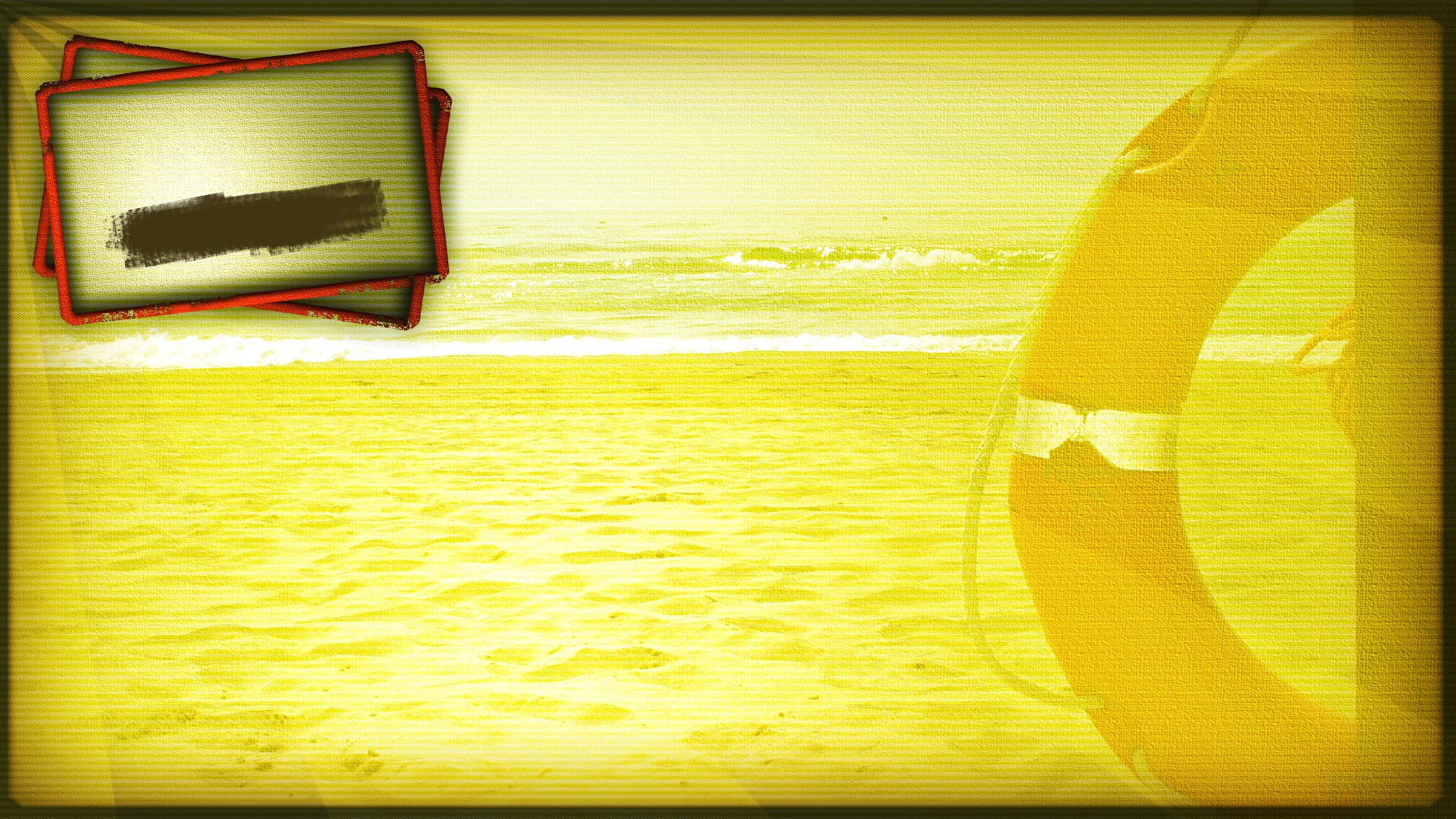 Job Descriptions
From Swimmer to 
Lifeguard
Chapter 7
What ministry positions do you think a new returnee can have?
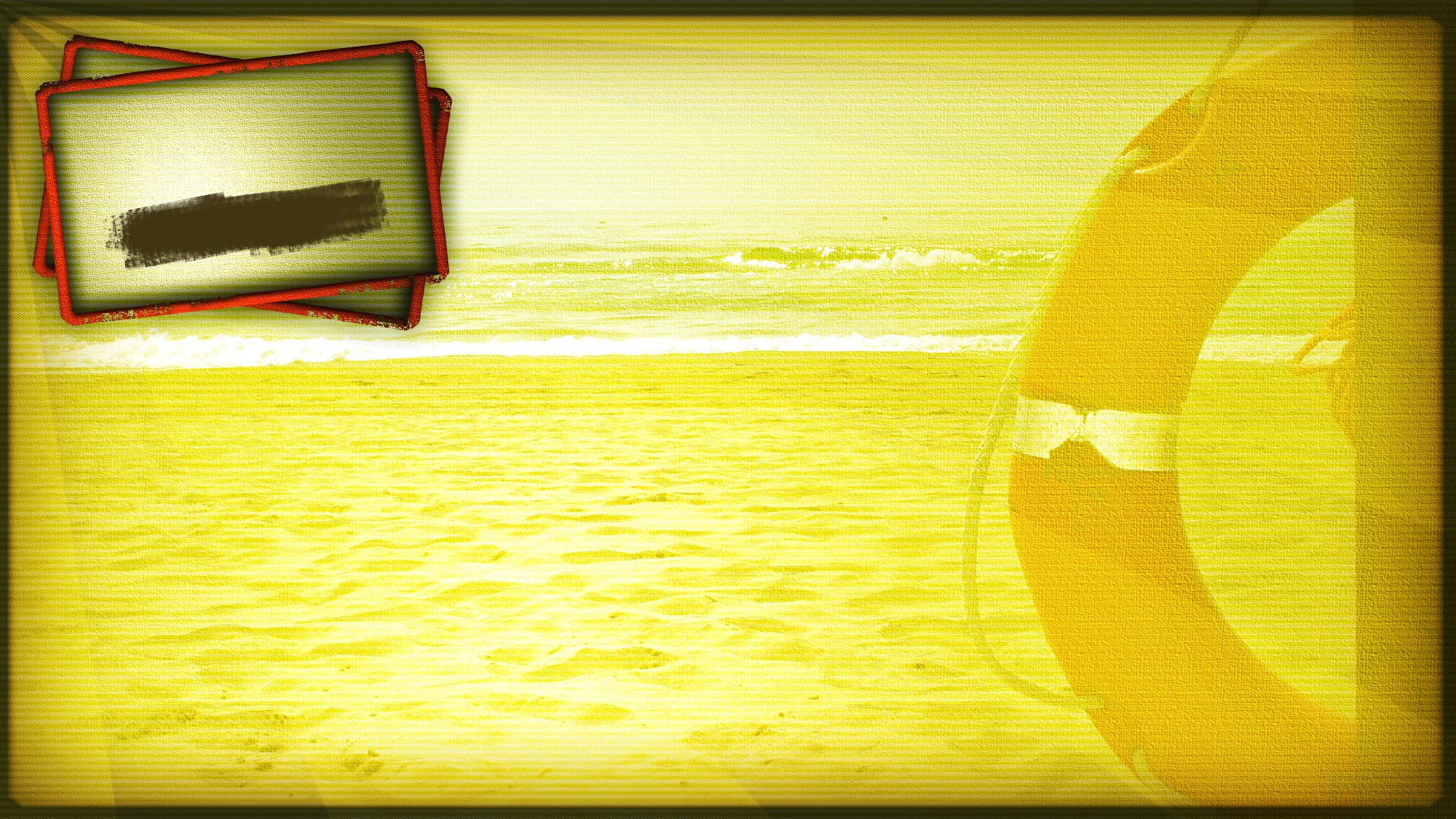 Job Descriptions
From Swimmer to 
Lifeguard
Chapter 7
Compare your ideas with Jesus’ job description:
Matthew 10:8	Matthew 10:9	Matthew 10:17-18
Matthew 10:22	Matthew 10:28
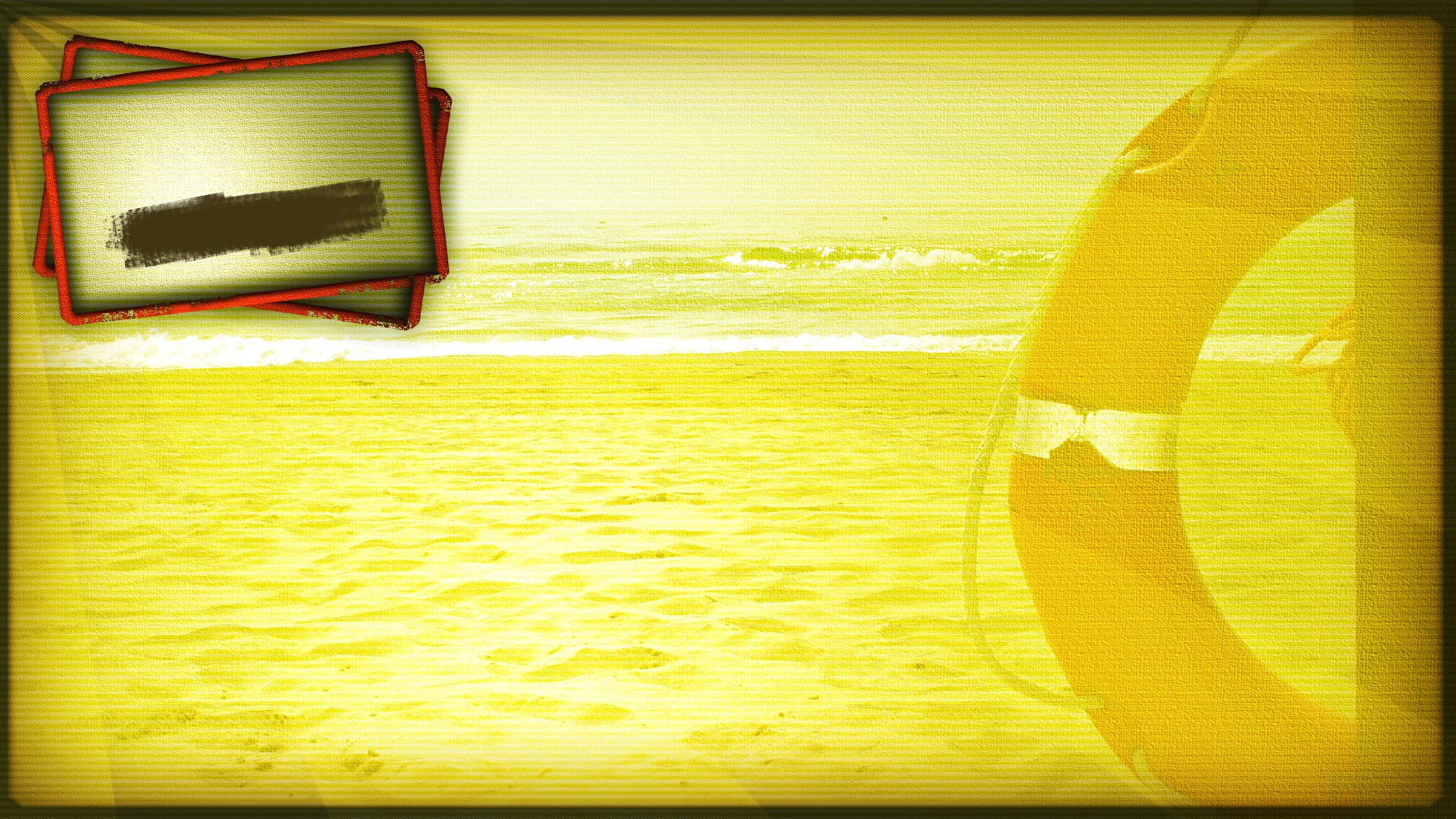 From Swimmer to 
Lifeguard
Chapter 7
Lifeguards don’t have to be experienced at drowning.  They need to be strong swimmers.
You will receive power when the Holy Spirit comes on you; and you will be my witnesses in Jerusalem and in all Judea and Samaria, and to the ends of the earth.  Acts 1:8
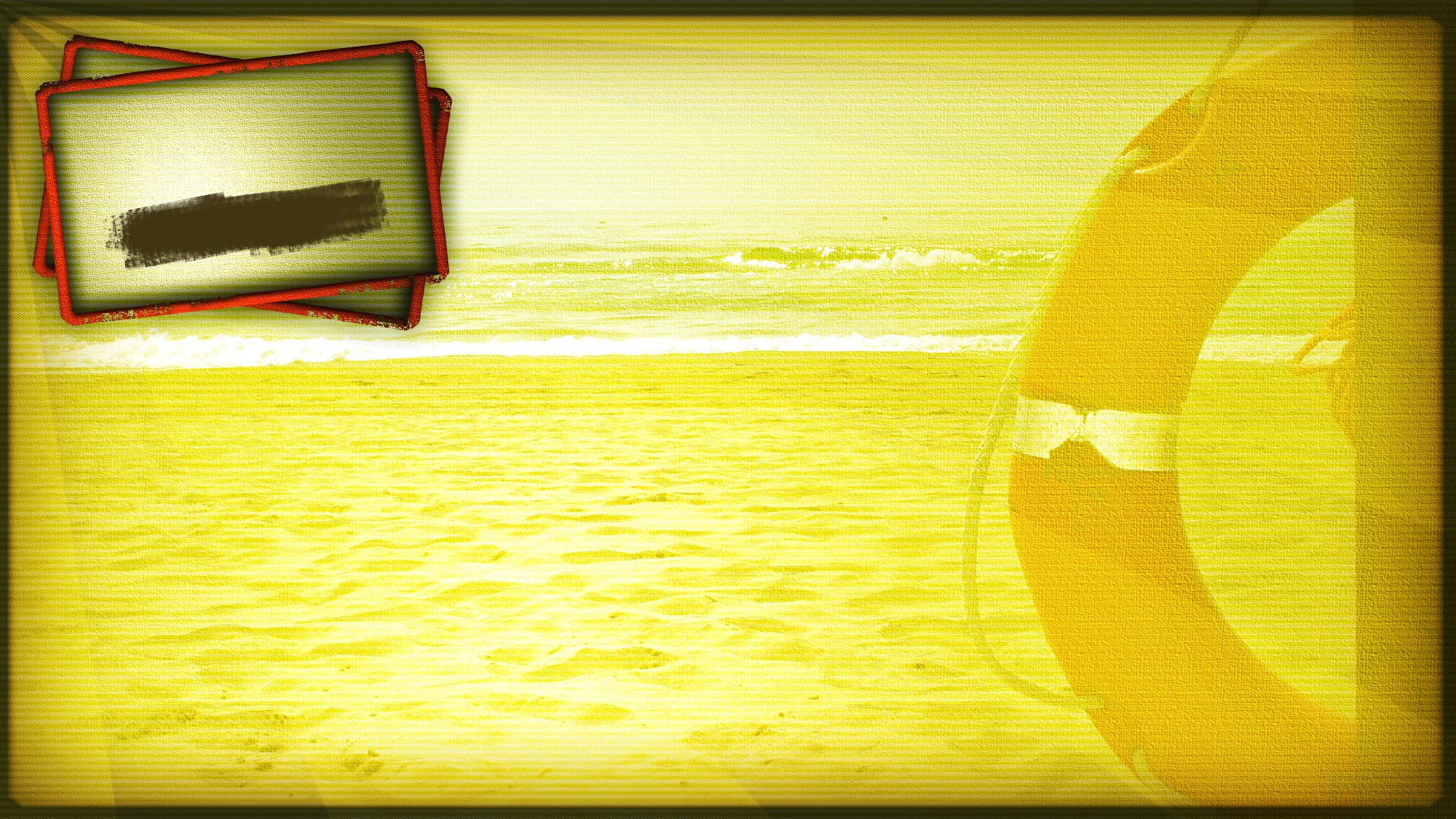 Entrance to the Kingdom
From Swimmer to 
Lifeguard
Chapter 7
You must be born -  physically 
You must be born again -  spiritually
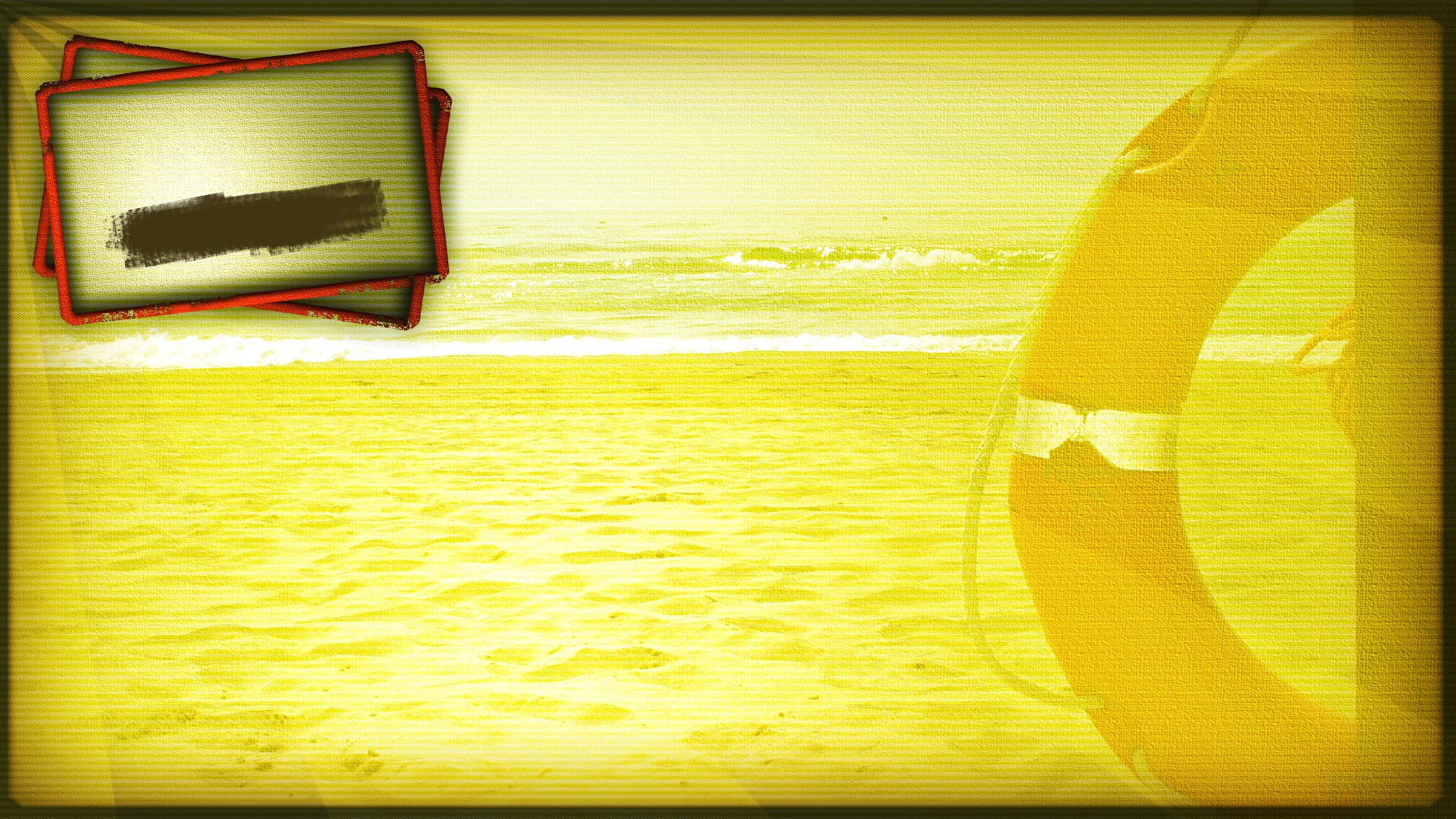 Entrance to the Kingdom
From Swimmer to 
Lifeguard
Chapter 7
Describe your spiritual birth.  How would you describe your relationship with Jesus?
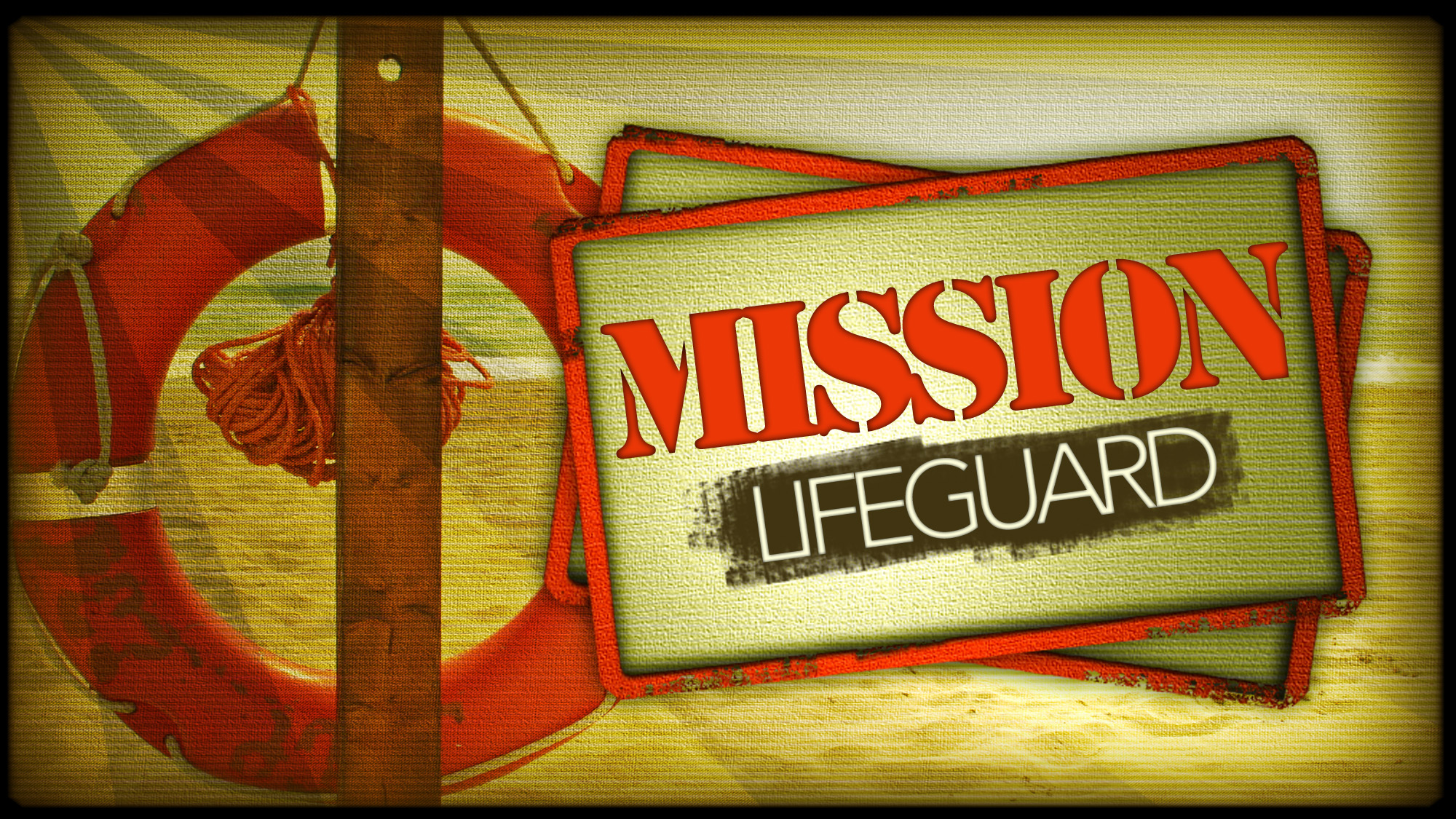